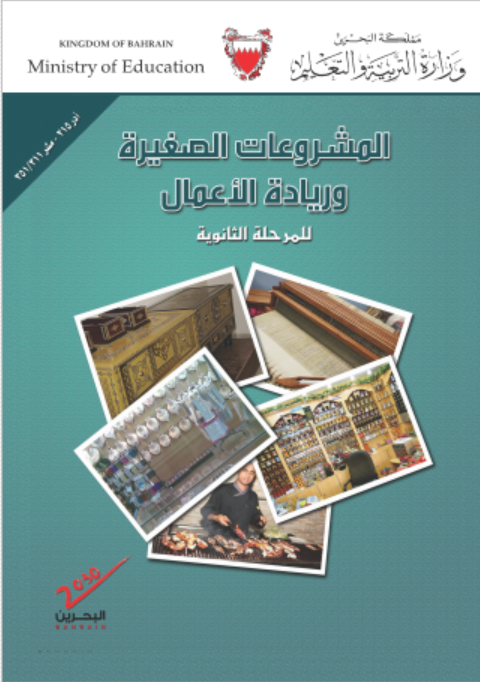 المشروعات الصغيرة وريادة الأعمالادر 215 / 805 / 808
مسار التوحيد الفصل الدراسي الثاني – الثالث الثانوي (تجاري)
مسار الفني والمهني (التلمذة) -  الفصل الدراسي الثاني
مسار الفني والمهني (الصناعي) - الفصل الدراسي الأول والثاني
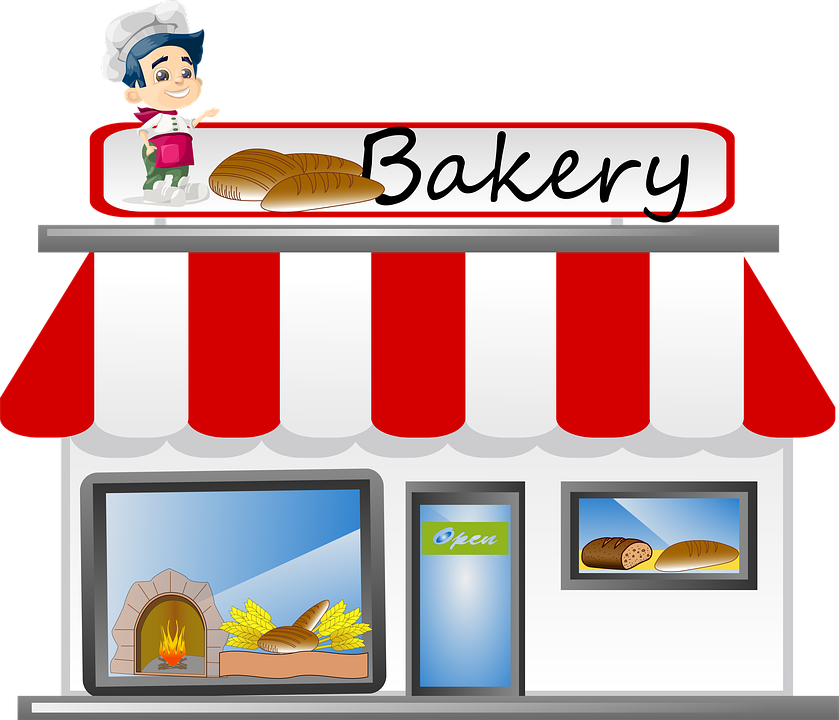 الوحدة الأولى
المشروعات الصغيرة
الفصل الأول
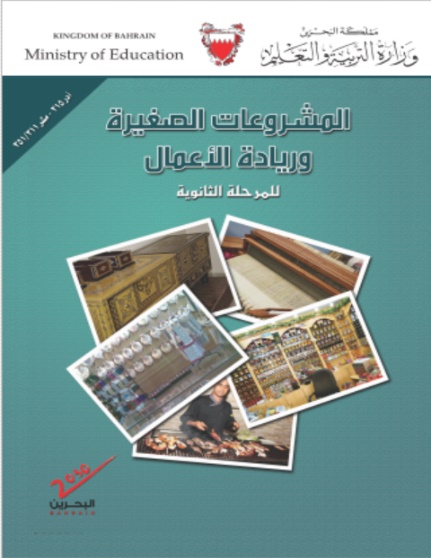 ماذا تعرف عن المشروعات الصغيرة؟ (1)
الصفحات من 11-21
الدرس:  ماذا تعرف عن المشروعات الصغيرة؟  (1)                          المشروعات الصغيرة وريادة الأعمال                    ادر 215/805/808
أهـداف الدرس
يتوقع من الطالب بعد دراسة هذا الفصل أن:
يستنتج مزايا المشروعات الصغيرة.
يصيغ تعريفًا للمشروعات الصغيرة.
يعدد المعايير التي يعتمد عليها في تحديد المشروعات الصغيرة.
يوضح أهمية المشروعات الصغيرة في الاقتصاد الوطني.
الدرس:  ماذا تعرف عن المشروعات الصغيرة؟  (1)                          المشروعات الصغيرة وريادة الأعمال                    ادر 215/805/808
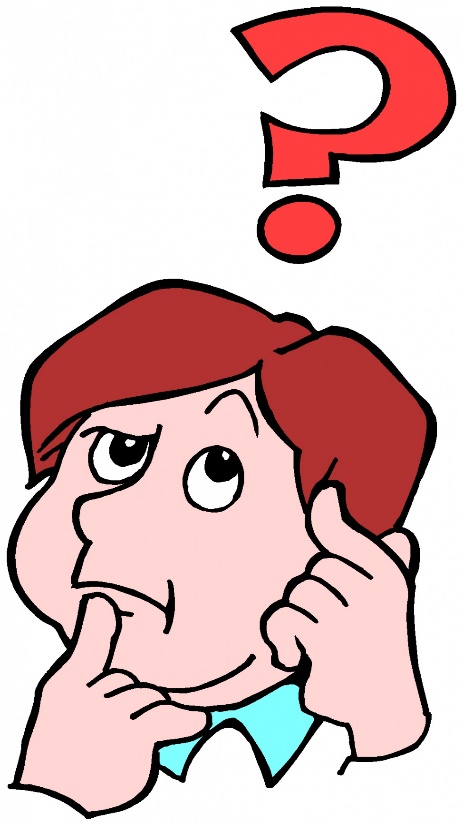 فكِّر و ابحث
ما تعريف”المشروع الصغير“؟
الدرس:  ماذا تعرف عن المشروعات الصغيرة؟  (1)                          المشروعات الصغيرة وريادة الأعمال                    ادر 215/805/808
المشروع الصغير
تعريف المشروع الصغير
مخبز السعادة
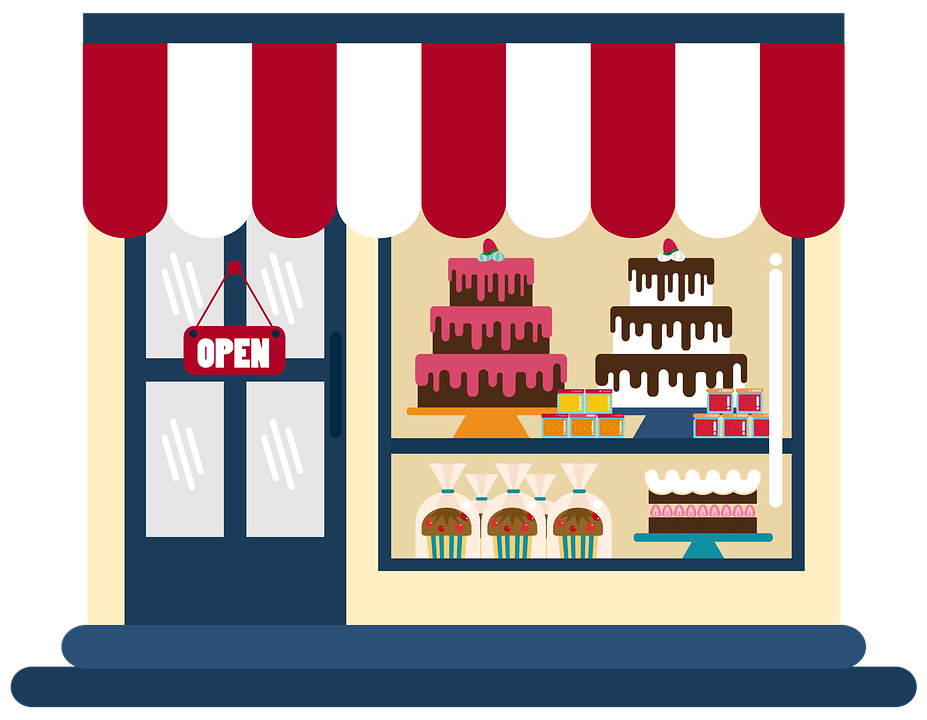 كل مؤسسة فردية تمارس نشاطاً اقتصادياً، انتاجياً، أو تجارياً أو خدمياً صغيراً وبرأسمال وعدد صغير من العمال، ويتسم نشاطها بالمحدودية.
الدرس:  ماذا تعرف عن المشروعات الصغيرة؟  (1)                          المشروعات الصغيرة وريادة الأعمال                    ادر 215/805/808
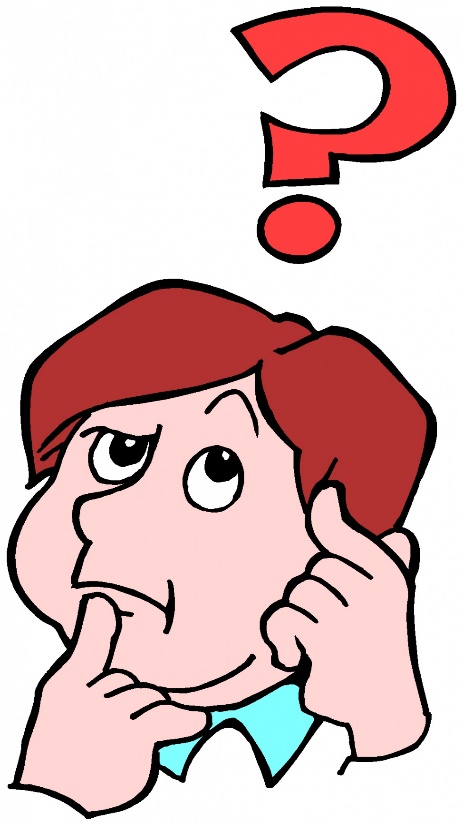 فكِّر و ابحث
ما مزايا المشروعات الصغيرة؟
الدرس:  ماذا تعرف عن المشروعات الصغيرة؟  (1)                          المشروعات الصغيرة وريادة الأعمال                    ادر 215/805/808
مزايا المشروعات الصغيرة
الدرس:  ماذا تعرف عن المشروعات الصغيرة؟  (1)                          المشروعات الصغيرة وريادة الأعمال                    ادر 215/805/808
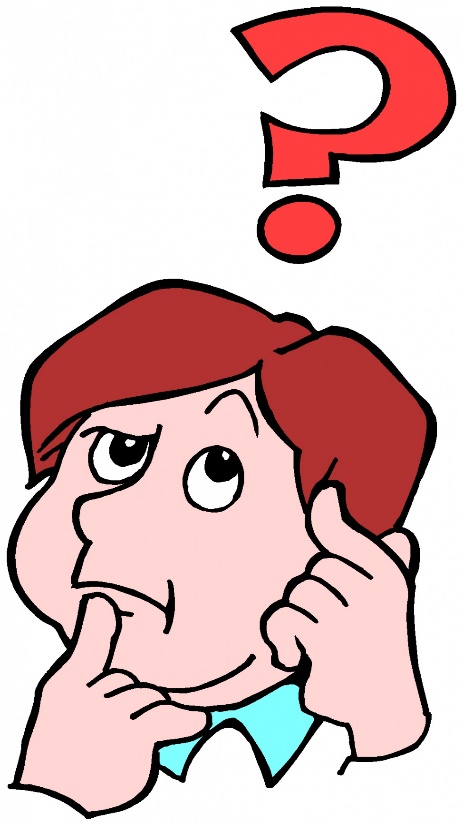 فكِّر و ابحث
ما معايير تحديد المشروع الصغير؟
الدرس:  ماذا تعرف عن المشروعات الصغيرة؟  (1)                          المشروعات الصغيرة وريادة الأعمال                    ادر 215/805/808
معايير المشروع الصغير
1- عدد العاملين في المشروع.
2- حجم رأس المال المستثمر.
3- حجم المبيعات.
4- حصة المنشأة في السوق.
5- حجم الأرباح التي تحققها المنشأة الصغيرة.
6- مدى قدرتها على تطوير إقتصاد الدولة.
الدرس:  ماذا تعرف عن المشروعات الصغيرة؟  (1)                          المشروعات الصغيرة وريادة الأعمال                    ادر 215/805/808
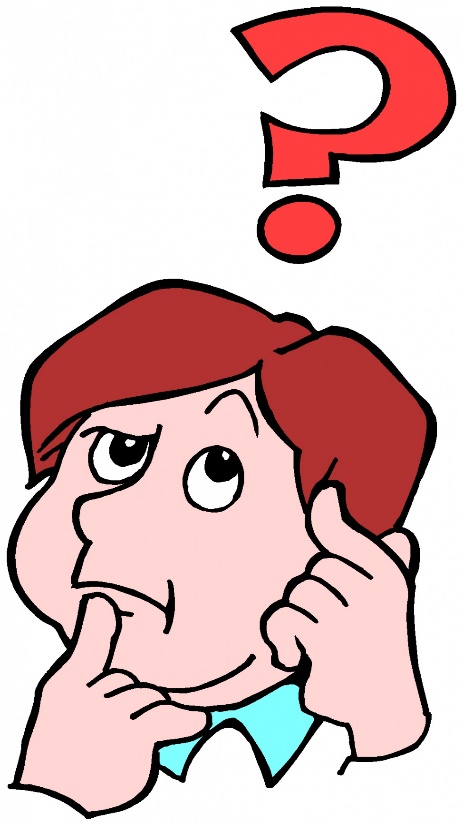 فكِّر و ابحث
ما أهمية المشروعات الصغيرة للاقتصاد الوطني؟
الدرس:  ماذا تعرف عن المشروعات الصغيرة؟  (1)                          المشروعات الصغيرة وريادة الأعمال                    ادر 215/805/808
أهمية المشروعات الصغيرة للاقتصاد الوطني
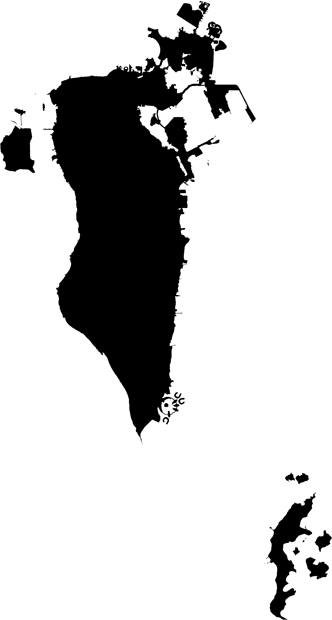 1- تنويع وتوسيع تشكيلة الانتاج الاقتصادي في الدولة.
2- المشاريع الصغيرة تدعم الأنشطة المتوسطة والكبيرة.
3- توفير فرص عمل للحد من مشكلات الفقر والبطالة.
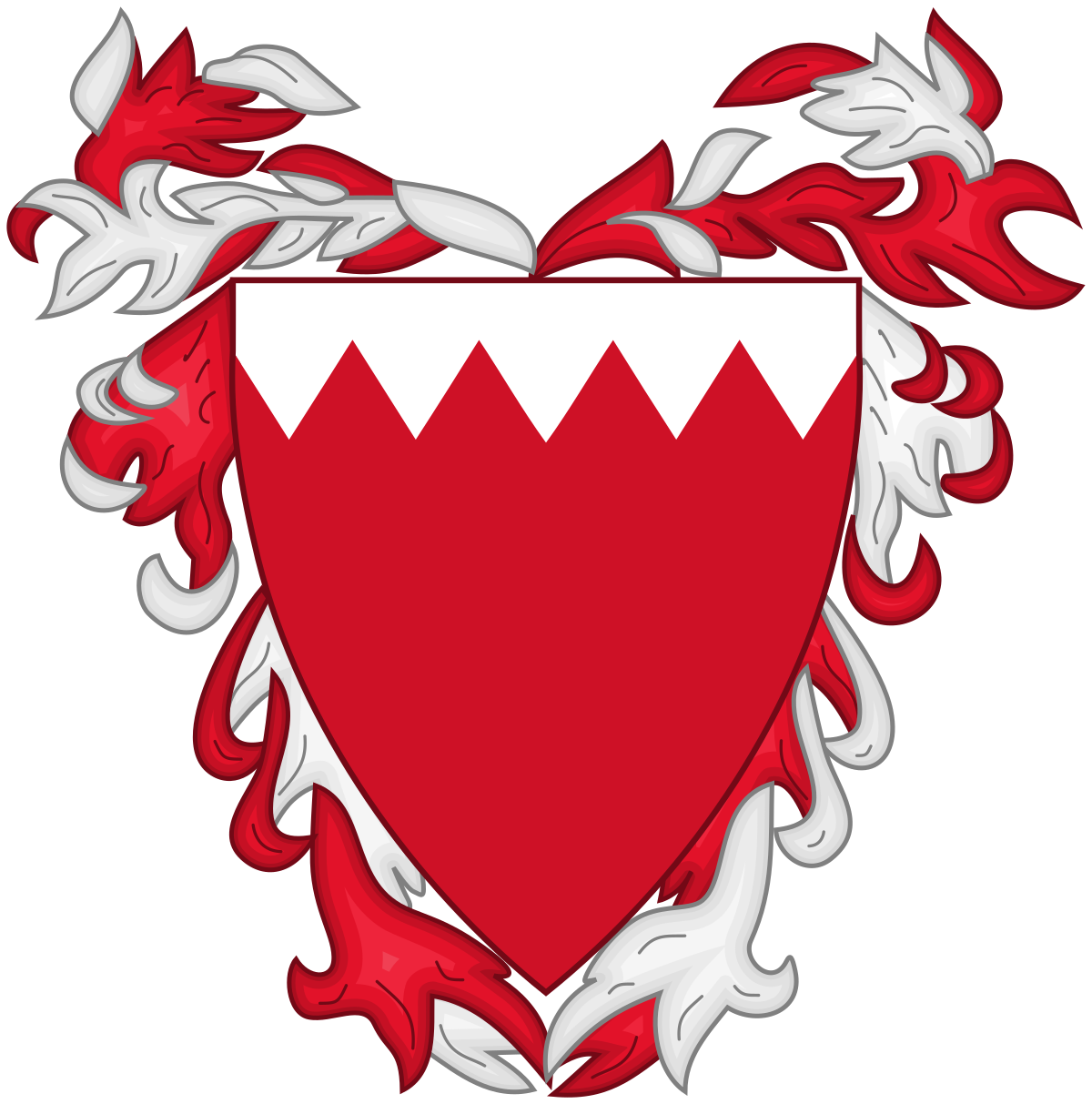 4- الاستفادة من الثروات المحلية وإعادة تفعيلها.
5- تستخدم تكنولوجيا بسيطة وتعتمد على المهارة والحرفة و اليد العاملة لتحقيق الأرباح.
6- انعاش حركة التصدير وتحقيق الإكتفاء الذاتي  وجلب العملة الأجنبية إلى الدولة.
9- تحفيز الشباب إلى الانخراط في الحياة العملية وتقديس العمل وبعدهم عن المشاكل الاجتماعية.
7- نشر الثقافة العملية والصناعية والابتعاد عن ثقافة الخجل من المهن البسيطة.
8- تحسين مستوى التعليم والصحة والعمران والحصول على فرص تنافسية في الاقتصاد.
الدرس:  ماذا تعرف عن المشروعات الصغيرة؟  (1)                          المشروعات الصغيرة وريادة الأعمال                    ادر 215/805/808
اختبر معلوماتك
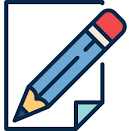 لا يختلف تعريف المنشأة الصغيرة من بلد لآخر.
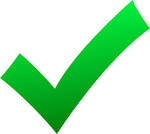 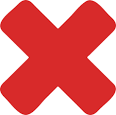 الدرس:  ماذا تعرف عن المشروعات الصغيرة؟  (1)                          المشروعات الصغيرة وريادة الأعمال                    ادر 215/805/808
اختبر معلوماتك
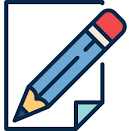 إن الاقتصاد الوطني لا يتأثر تأثراً كبيراً عند إهمال و إغفال المشروعات الصغيرة.
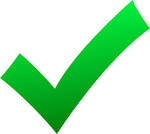 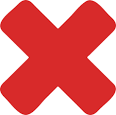 الدرس:  ماذا تعرف عن المشروعات الصغيرة؟  (1)                          المشروعات الصغيرة وريادة الأعمال                    ادر 215/805/808
اختبر معلوماتك
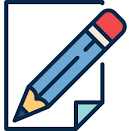 عادة تكون المشروعات الصغيرة فردية مثل بقالة صغيرة أو كشك أو حتى مشروع في المنزل.
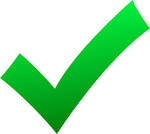 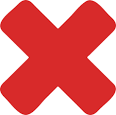 الدرس:  ماذا تعرف عن المشروعات الصغيرة؟  (1)                          المشروعات الصغيرة وريادة الأعمال                    ادر 215/805/808
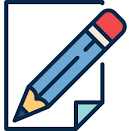 اختبر معلوماتك
إختر الإجابة الصحيحة: 
كل مما يلي مزايا للمشروعات الصغيرة و المتوسطة، ما عدا:
1- اعتمادها على تقنيات بسيطة في الانتاج
2- تعمل على توسيع قاعدة الملكيّة
4- عدم وجود منافذ تسويقيّة
3- توفّر فرص عمل لغير المؤهلين
الدرس:  ماذا تعرف عن المشروعات الصغيرة؟  (1)                          المشروعات الصغيرة وريادة الأعمال                    ادر 215/805/808
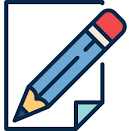 اختبر معلوماتك
أكتب المصطلح المناسب:
تأكد من إجابتك
الدرس:  ماذا تعرف عن المشروعات الصغيرة؟  (1)                          المشروعات الصغيرة وريادة الأعمال                    ادر 215/805/808
نهاية الفصل الأوَّل

شكراً لكم ،، وفقكم الله
الدرس:  ماذا تعرف عن المشروعات الصغيرة؟  (1)                          المشروعات الصغيرة وريادة الأعمال                    ادر 215/805/808
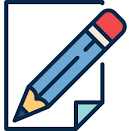 اختبر معلوماتك
أكتب المصطلح المناسب:
الرجوع
التالي
الدرس:  ماذا تعرف عن المشروعات الصغيرة؟  (1)                          المشروعات الصغيرة وريادة الأعمال                    ادر 215/805/808
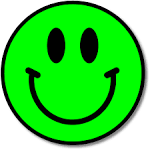 ممتاز! إجابة صحيحة
السؤال التالي
الدرس:  ماذا تعرف عن المشروعات الصغيرة؟  (1)                          المشروعات الصغيرة وريادة الأعمال                    ادر 215/805/808
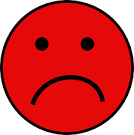 حاول مرة أخرى
الرجوع
الدرس:  ماذا تعرف عن المشروعات الصغيرة؟  (1)                          المشروعات الصغيرة وريادة الأعمال                    ادر 215/805/808
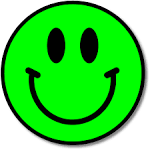 ممتاز! إجابة صحيحة
السؤال التالي
الدرس:  ماذا تعرف عن المشروعات الصغيرة؟  (1)                          المشروعات الصغيرة وريادة الأعمال                    ادر 215/805/808
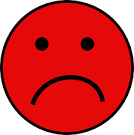 حاول مرة أخرى
الرجوع
الدرس:  ماذا تعرف عن المشروعات الصغيرة؟  (1)                          المشروعات الصغيرة وريادة الأعمال                    ادر 215/805/808
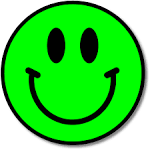 ممتاز! إجابة صحيحة
السؤال التالي
الدرس:  ماذا تعرف عن المشروعات الصغيرة؟  (1)                          المشروعات الصغيرة وريادة الأعمال                    ادر 215/805/808
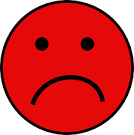 حاول مرة أخرى
الرجوع
الدرس:  ماذا تعرف عن المشروعات الصغيرة؟  (1)                          المشروعات الصغيرة وريادة الأعمال                    ادر 215/805/808
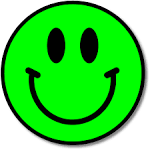 ممتاز! إجابة صحيحة
السؤال التالي
الدرس:  ماذا تعرف عن المشروعات الصغيرة؟  (1)                          المشروعات الصغيرة وريادة الأعمال                    ادر 215/805/808
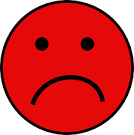 حاول مرة أخرى
الرجوع
الدرس:  ماذا تعرف عن المشروعات الصغيرة؟  (1)                          المشروعات الصغيرة وريادة الأعمال                    ادر 215/805/808